Creating Effective Posters: B.O.A.S.T.ing Better Posters
Neil Knobloch, Ph.D.
Department of Youth Development 
& Agricultural Education


3.9.15
Creating Posters to Share 
PK-12 Engagement Outcomes
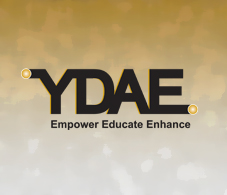 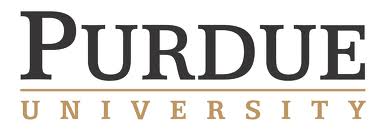 Objectives
Identify characteristics of effective posters
Discuss 5 strategies to create effective posters
Demonstrate how to present a poster
Provide peer feedback of each others posters
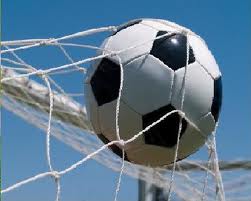 Game Plan
What is an effective poster?
Visual presentation of the poster (41%)
Large print within the body of the report
High-quality graphics
Use of color
Large title
Effectiveness with which the ideas were communicated (37%)
Brevity
Clarity of writing
Supportive graphs and charts
Highlighted main points
(Welch & Waehler, 1996)
How do you create an effective poster?
B.O.A.S.T.
Billboard Design
Optically Pleasing
Audience Interaction
Say it with Fewer Words
Thirty-Second Sound Bites
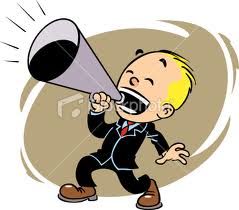 Billboard Design
What is the purpose of a billboard?
How do you focus a poster?
How do you pitch the message?
Who is your audience?
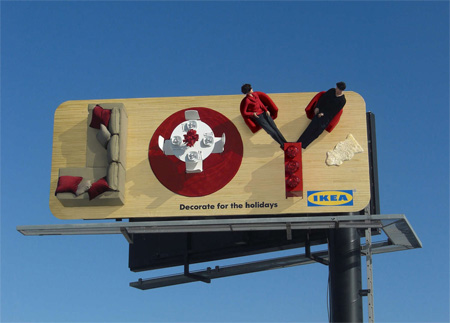 What do these billboards say?
A
B
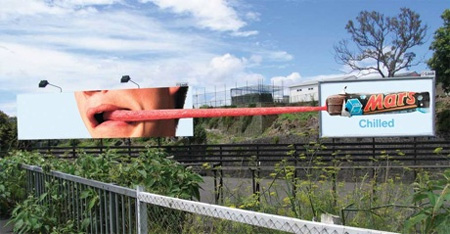 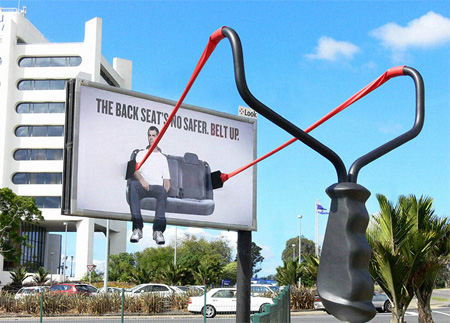 D
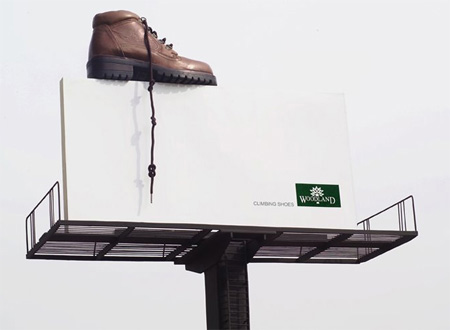 C
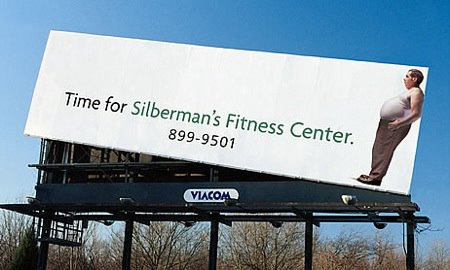 Exercise: Think…be creative
Think of your poster…
What is a creative way to communicate the main point?
Optically Pleasing
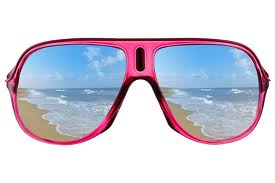 What are some ways to make your poster eye-catching?

What are some design features of a poster?
Balance
Creativity
Font Size
Visuals
Audience Interaction
Who is your audience?
How do you create interaction?
How do you make your poster interesting?
How do you present your poster in a way that invites discussion?
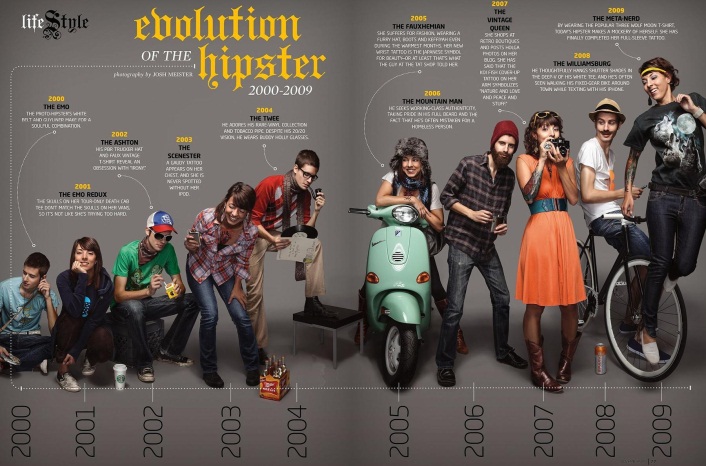 Say it with Fewer Words
What needs to be on a poster?
Requirements?
How much text is enough text? How much text is too much?
How do you use visuals, tables, charts, or graphics to say a paragraph?
Thirty-Second Sound Bites
How long is a 30-second sound bite? [hint: 3 sentences]
What should be in your 30-second 
Introduction?
What should be in your 30-second comment on 
Methods?
Results?
“So What?”
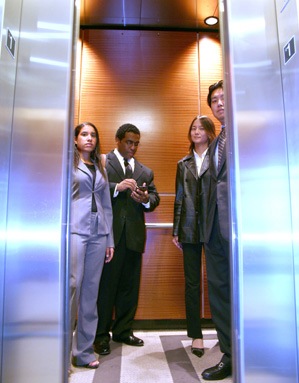 Just a reminder…
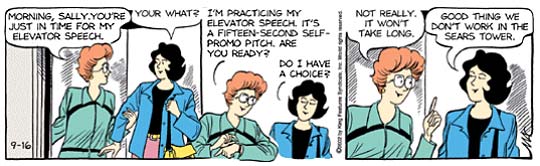 Application: B.O.A.S.T.
Examples
Demonstration Notes
Melissa Voigt
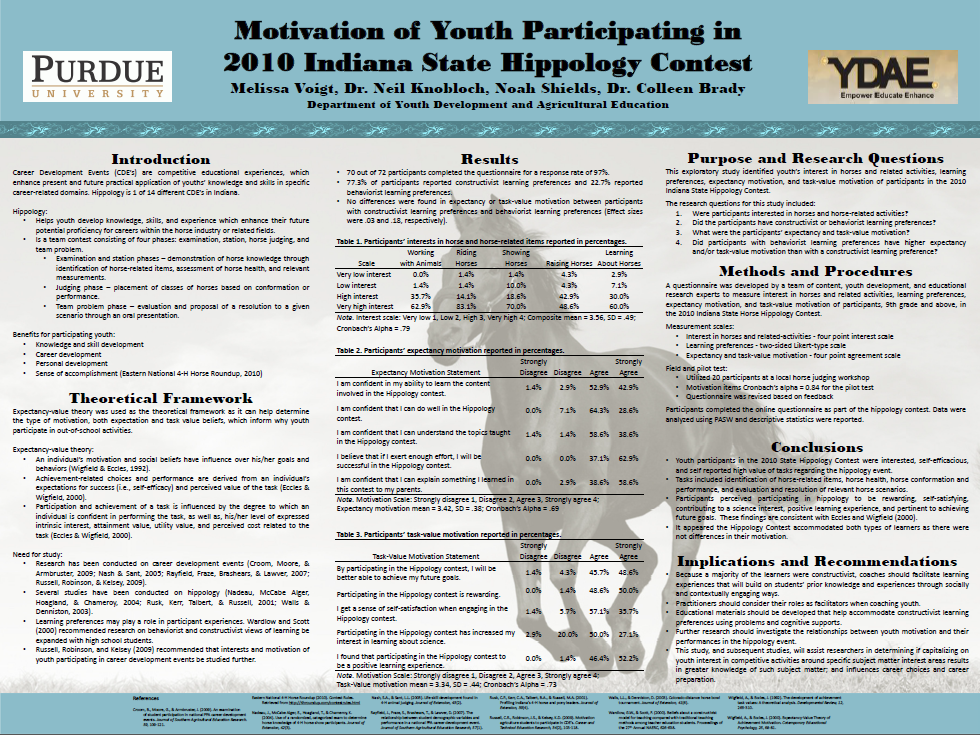 Megan Anderson
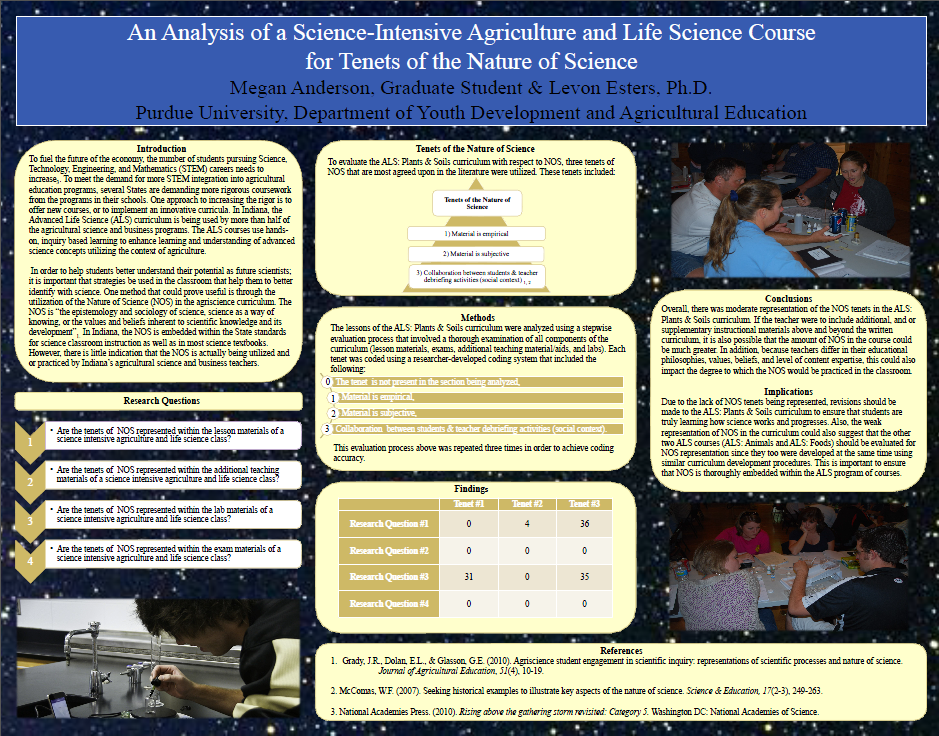 Missy Welsh
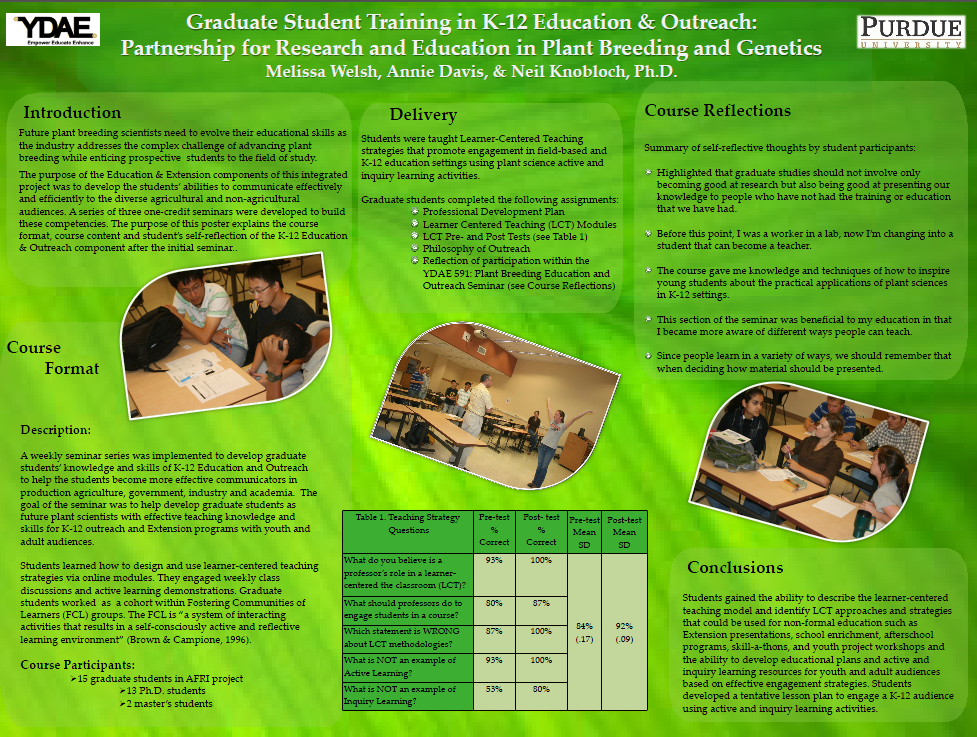 Lindsay Myers
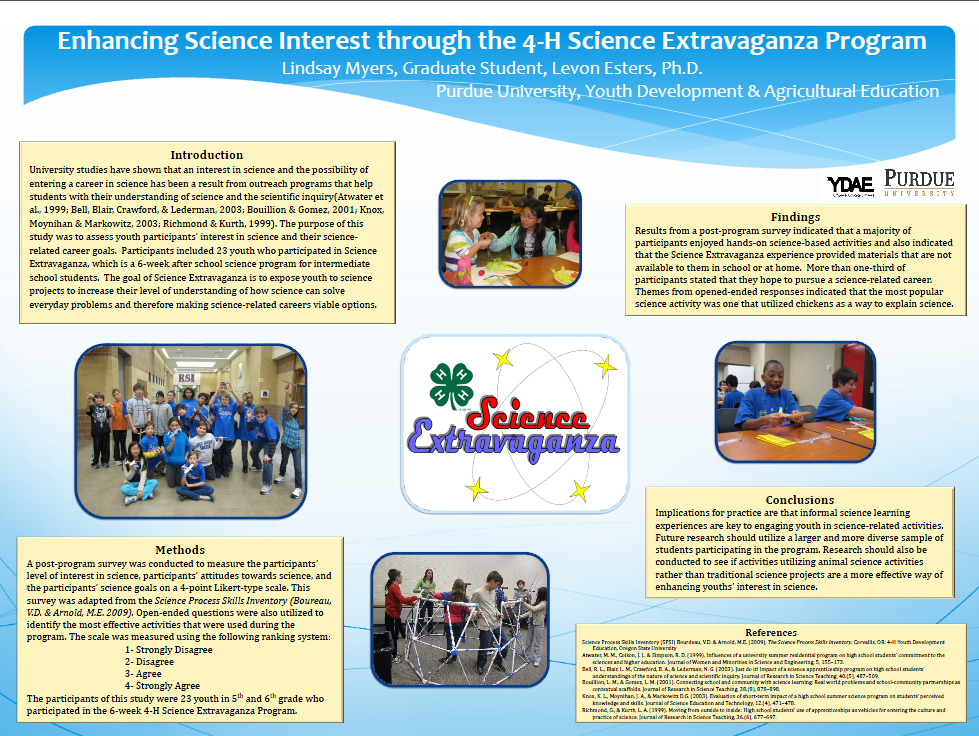 Bekah Nortrup
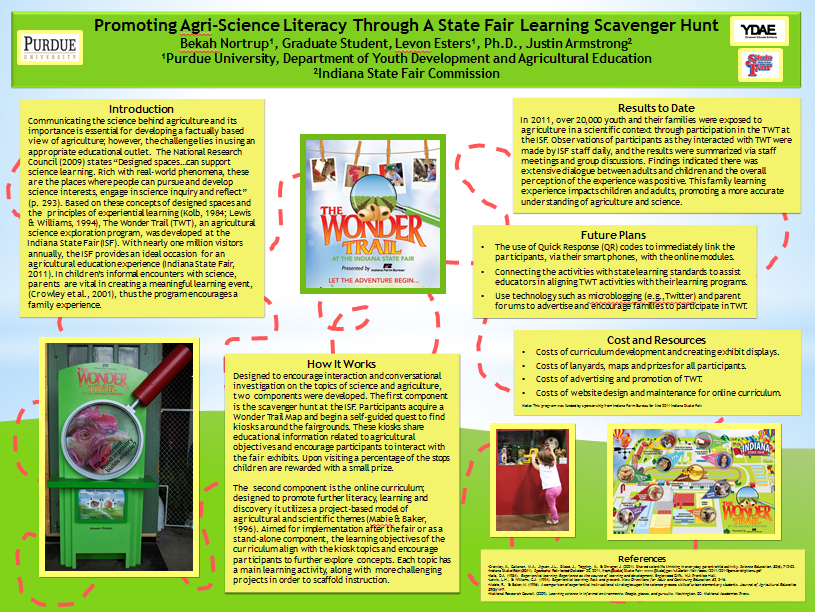 Additional Resources
http://www.soe.uoguelph.ca/webfiles/agalvez/poster/
http://library.buffalo.edu/libraries/asl/guides/bio/posters.html
http://www.aaaeonline.org/posters/PosterFiles/AAAE%20Western%20Region%20Poster.htm
http://www.ncsu.edu/project/posters/ 
http://www.hsl.unc.edu/services/tutorials/poster_design/Elements_pages/elements_content.htm
http://www.kumc.edu/SAH/OTEd/jradel/Poster_Presentations/PstrStart.html
http://go.hrw.com/resources/go_ss/teacher99/toolkit/TOOLKT07.pdf
“Education is not filling a bucket but lighting a fire.”

-William Butler
Neil Knobloch, Ph.D.
Purdue University
Dept. of Youth Development & Ag. Education
West Lafayette, IN 47907-2053
v (765) 494-8439
f (765) 496-1152
Email nknobloc@purdue.edu
Thank You!